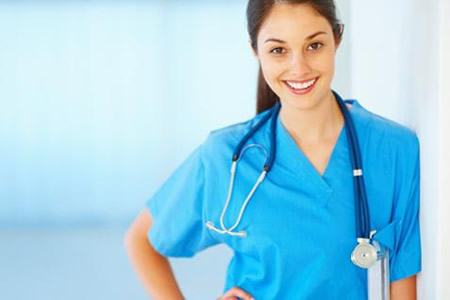 Het verpleegplan
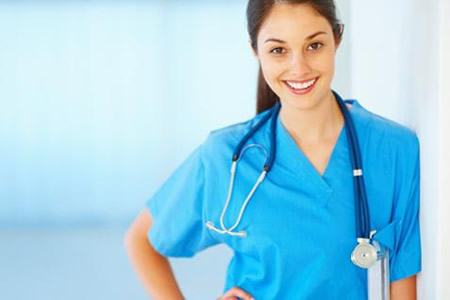 Uitleg PowerPoint
De onderstaande stappen volgen niet het boek:
‘Hoe maak ik een verpleegplan’ maar de stappen die staan  op
op de loper van je verpleegkundige methodiek kaart

De blauwe balkjes zijn de stappen die op de kaart van de                                        verpleegkundige methodiek staan beschreven.
De oranje balkjes zijn de uitwerking van die stappen.
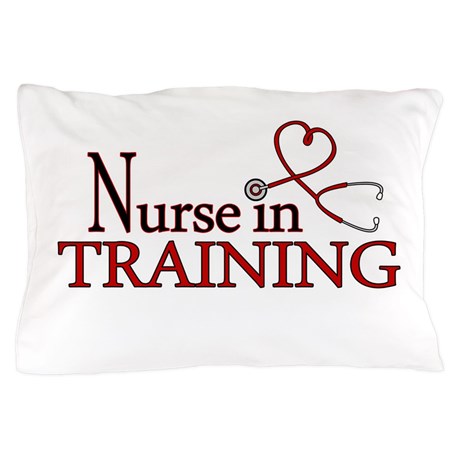 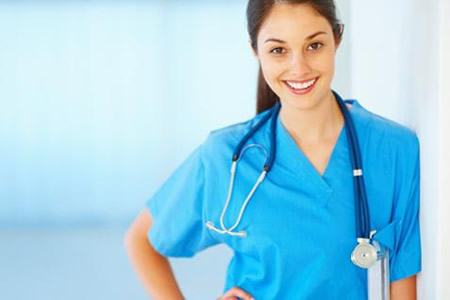 Verpleegkundig proces
Stap 1.  Gegevens verzamelen
Stap 2.  Diagnose stellen
Stap 3.  Doel vaststellen
Stap 4.  Interventies plannen 
Stap 5.  Interventies uitvoeren
Stap 6.  Evalueren

Het verpleegkundig proces helpt werk planmatig aan te pakken
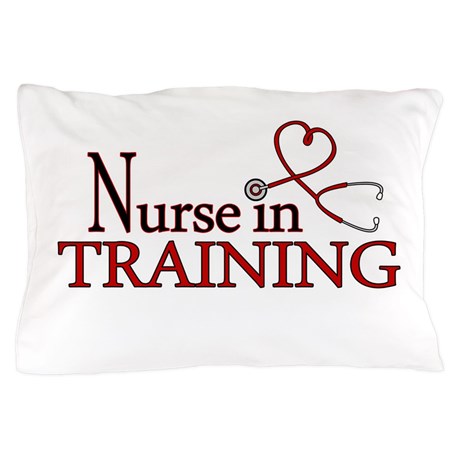 Stap 1: gegevens verzamelen
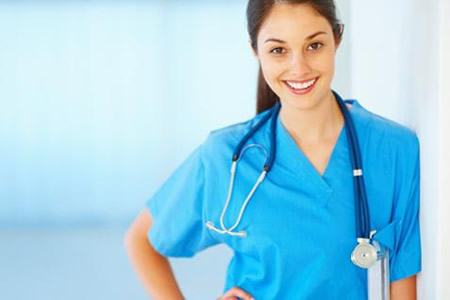 Methoden voor het verzamelen van gegevens door:
Verpleegkundige anamnese
Observeren
Meten
Interpreteren van alle gegevens
Stap 1: gegevens verzamelen
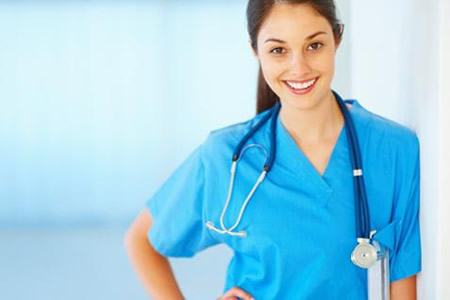 Voorbeelden van modellen voor het verzamelen van gegevens:

Ordeningsprincipe van Gordon: ziekenhuizen/ psychiatrische ziekenhuizen
SAMPC : revalidatie/verpleeghuizen/thuiszorg
De vier domeinen van verantwoorde zorg
Het OMAHA systeem

Zie voor verder informatie theorie boek ‘hoe maak ik een verpleegplan’ of ‘het verpleegplan’ traject V&V niv 4 verpleegkunde
Stap 1:methode voor het verzamelen van gegevens
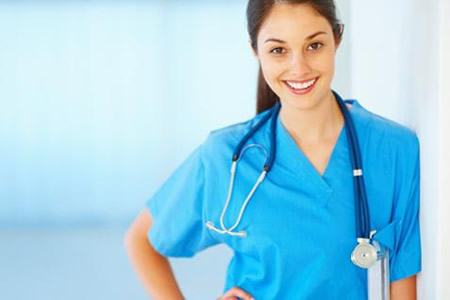 Het verpleegkundig anamnesegesprek
Observeren
Meten
Interpreteren
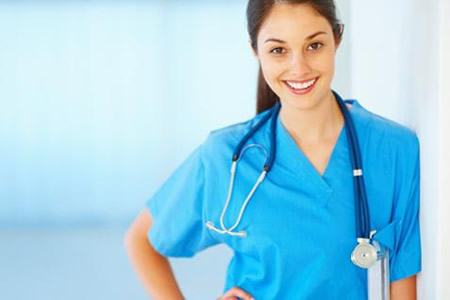 Stap 2: diagnose stellen
v
Medische diagnose                         Verpleegkundige diagnose 


Bij verpleegkundig domein hoort een verpleegkundige diagnose

Een diagnose is volgens Marjory Gorden:

“een verpleegkundige diagnose wordt opgesteld door een                         ( professionele) verpleegkundige en beschrijft actuele of potentiële gezondheidsproblemen, ten aanzien waarvan de verpleegkundige  op grond van haar/zijn opleiding hulp en bijstand kan en mag verlenen’’
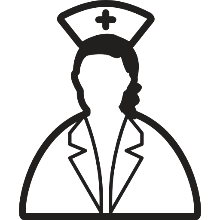 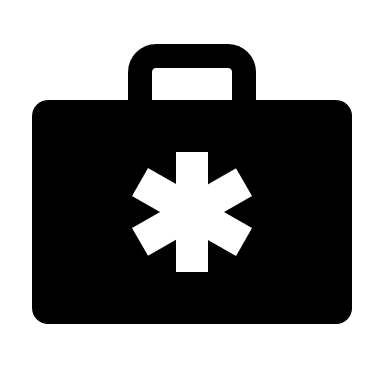 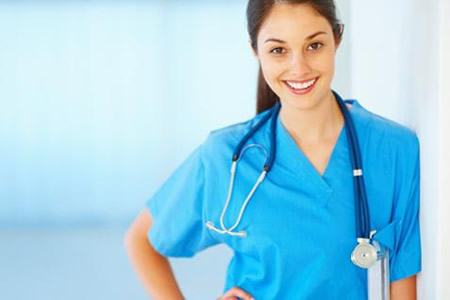 Stap 2: diagnose stellen, de PES structuur
Diagnose stellen m.b.v.  de PES structuur (blz. 58 t/m 62 ‘hoe maak in een verpleegplan’)

Verzamel de gegevens (Bv volgens het ordenings principe van Gorden, dit zit vaak verwerkt in een EPD) en orden S
Beschrijf het probleem P
Wat zijn de oorzakelijke of beïnvloedende factoren E
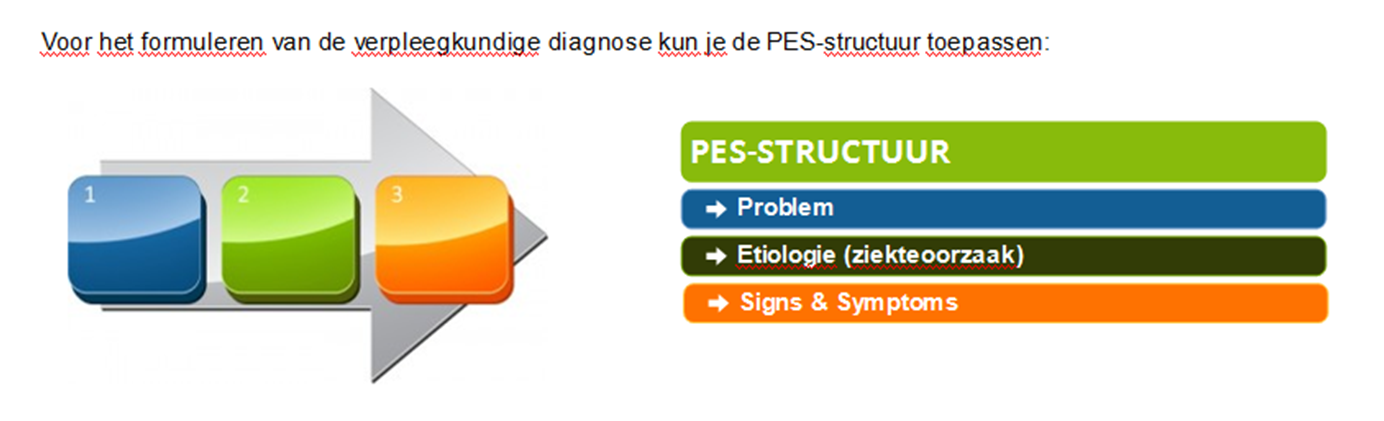 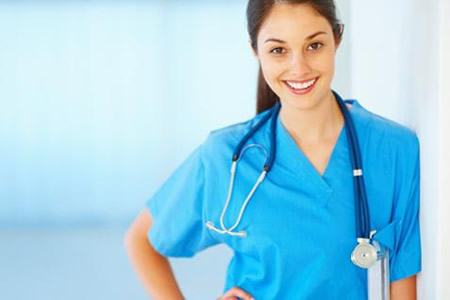 Stap 2: diagnose stellen,                                    verpleegkundige besluitvorming
Verzamel (S)
Formuleer (voorlopige)  diagnose (P)
Beschrijf etiologische factoren (E)
Bepaal: Verpleegkundige diagnose of multidisciplinair probleem
Valideer of toets de voorlopige verpleegkundige diagnose
Noteer de verpleegkundige diagnose in het dossier (P)
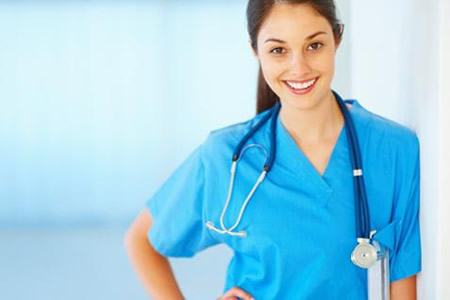 Stap 2: diagnose stellen,potentiële verpleegproblemen
P= te verwachten probleem (heeft kans op)
E= Uitlokkende factoren

S zet je tussen haakjes. Je ziet de symptomen die je kunt verwachten  niet altijd. 


Beschrijf de S wel bij de potentiële problemen zodat we kunnen zien dat je inzicht hebt.
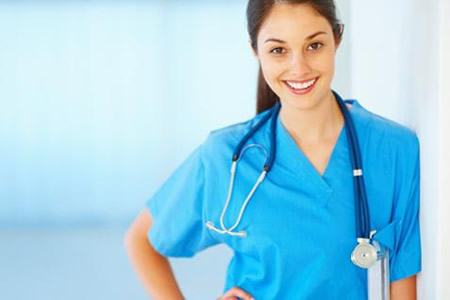 Stap 2: diagnose stellen,prioriteiten stellen m.b.v. het redeneer web
maak een klinisch redeneer web. Zet in het midden van het web de medische diagnose en daaromheen de verpleegkundige diagnosen die in de casus voorkomen;
wanneer alle verpleegkundige diagnosen zijn opgeschreven in het web geef je via pijlen aan welke met elkaar verbonden zijn;
beschrijf welke verpleegkundige diagnosen de hoogste prioriteit hebben en waarom;
beschrijf drie actuele en drie potentiele verpleegkundige diagnosen;
werk ze uit volgens de PES structuur
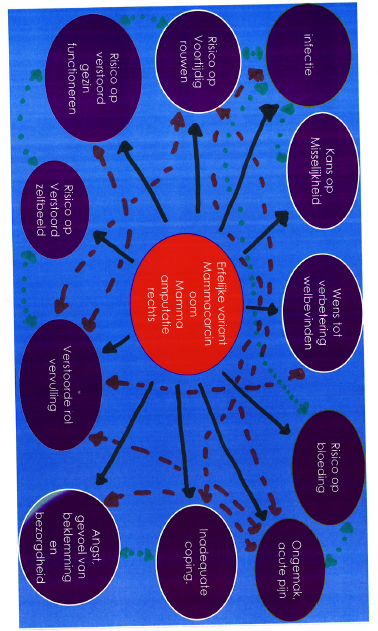 Stap 2: diagnose stellen,het redeneer web
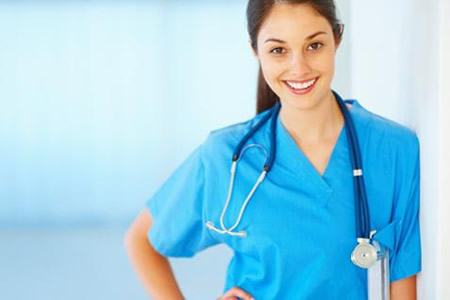 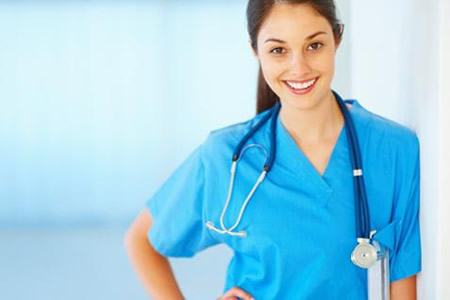 Stap 3: doel vaststellen
Doel stel je vast met de Methode Smart of uit Carpenito (NOC)
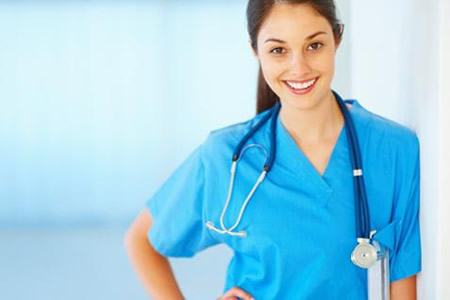 Stap 3: doel vaststellen
smart methode
5. Beoogd resultaat
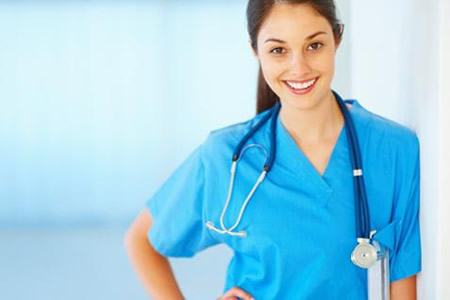 Stap 4: Interventies plannen
De interventies beschrijf je vanuit Carpenito (NIC) en vul je zo nodig zelf aan.

Zorg dat de interventies van toepassing zijn op jouw patiënt



Uitleg carpenito kun je lezen in de PowerPoint “Carpenito” deze staat in de Wiki
Stap 5: Interventies uitvoeren
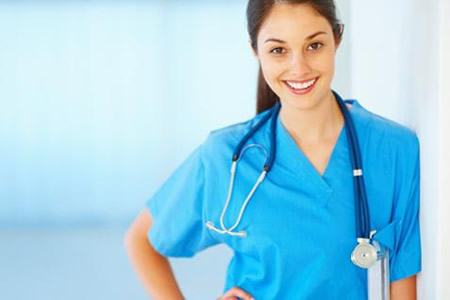 Wat rapporteer je volgens welke methode?
Stap 6: evaluatie
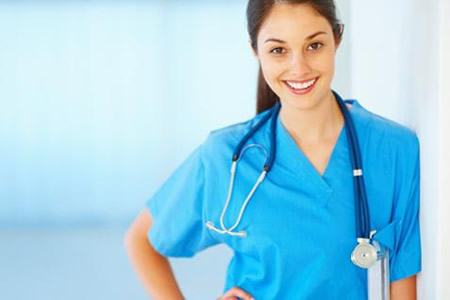 Product en proces per verpleegkundige diagnose

Productevaluatie: is het beoogde doel behaald?
Procesevaluatie: hoe is het proces verlopen?
Houdingsaspecten
Passende interventies
Continuïteit en zorgvuldigheid
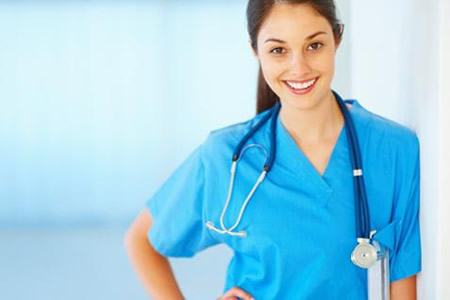 Wat niet beschreven is in de verpleegkundige methodiek beschrijf je in het verantwoordingsverslag.
Criteria examen
Verpleegkundig proces / methodisch werken/ verpleegplan en klinisch redeneren
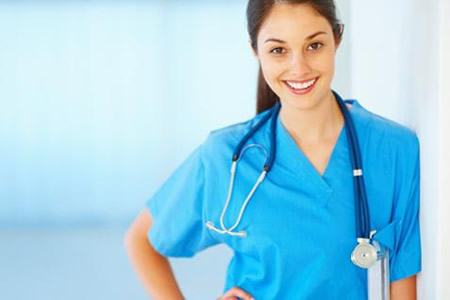 Hoe verhouden bovenstaande onderwerpen zich met elkaar

Veel succes!
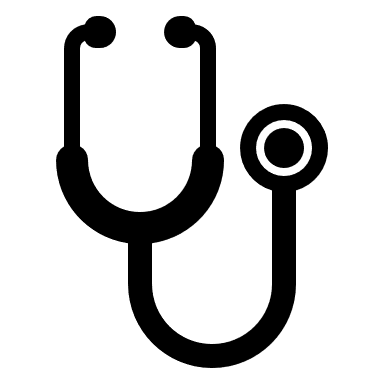